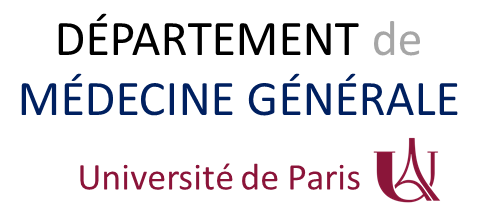 Titre
Auteurs…
Université de Paris, Faculté de Santé, UFR de Médecine, Département de médecine générale, F-75014 Paris, France..
(Logo de l’étude)
(Contexte) …
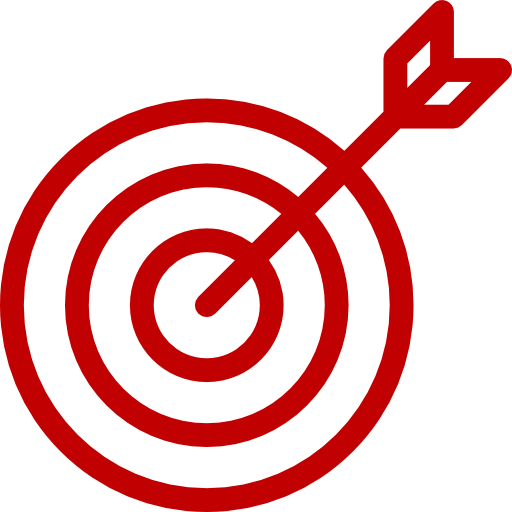 OBJECTIFS
Objectif principal: 
… 
Objectifs secondaires :
…
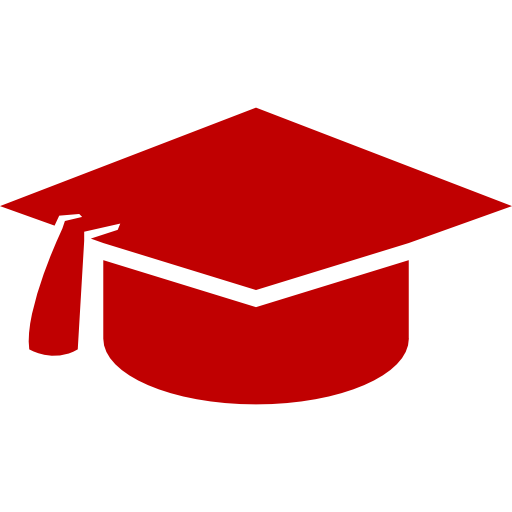 MATERIEL ET METHODE
DISCUSSION
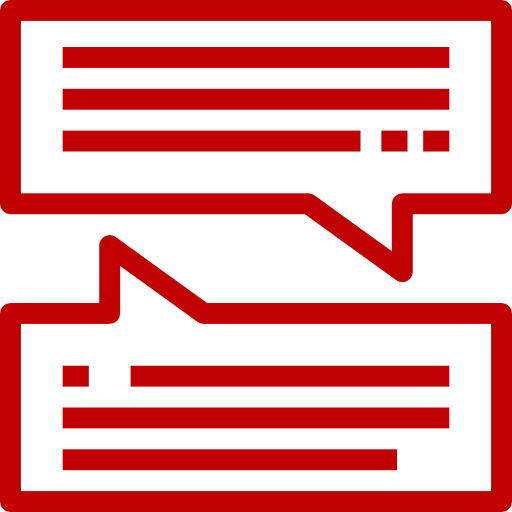 Critères de jugement principal
Critères de jugements secondaires
…
…
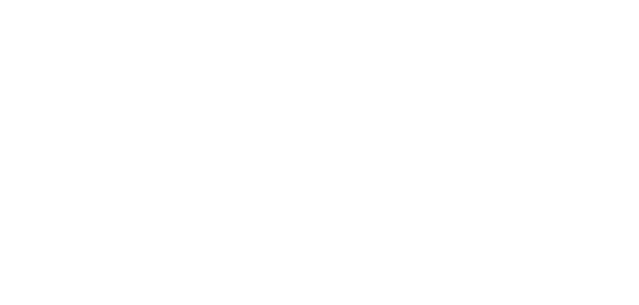 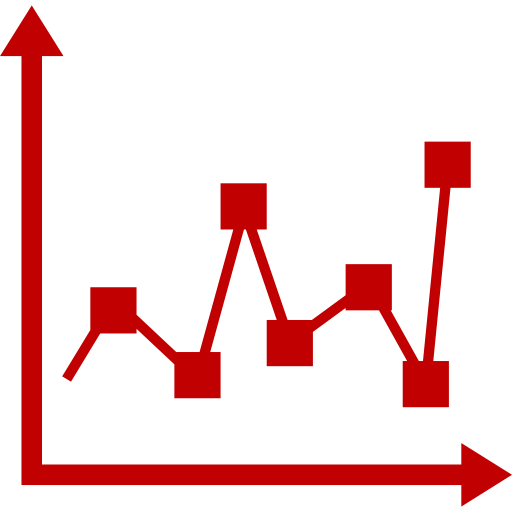 RÉSULTATS
…
CONCLUSION
…
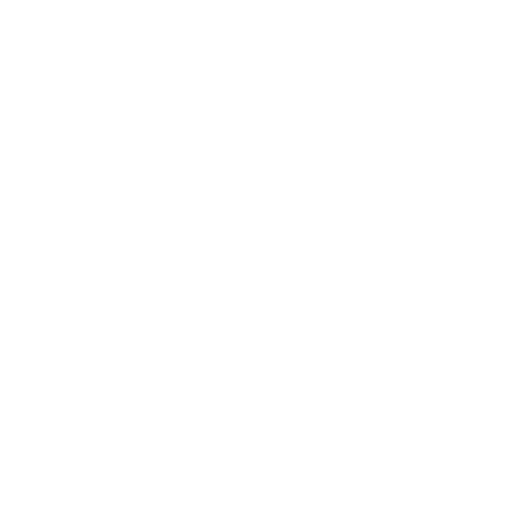 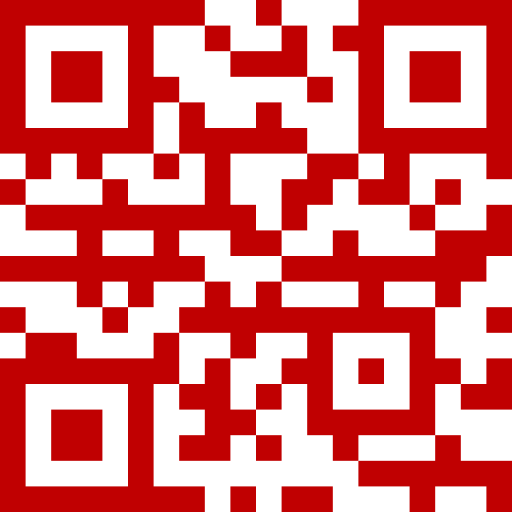 [Speaker Notes: QR code à modifier : adresse internet de votre poster/étude sur unitag.io]